Волонториат –
 как обязательное условие формирования социально-позитивной личности
Цель:
продвижение новых форм организации занятости детей для развития их самостоятельной познавательной деятельности, пропаганды здорового образа жизни, профилактики девиантного поведения и содействия формированию и развитию правовой культуры, просвещению учащихся по безопасности дорожного движения.
Задачи: 
-сформировать у подростков устойчивый интерес к добровольной деятельности (волонтерство);
- сформировать умение волонтеров принимать и оказывать социальную поддержку окружающим;
- организовать условия, способствующие оказанию позитивного влияния волонтеров на сверстников при выборе ими жизненных ценностей.
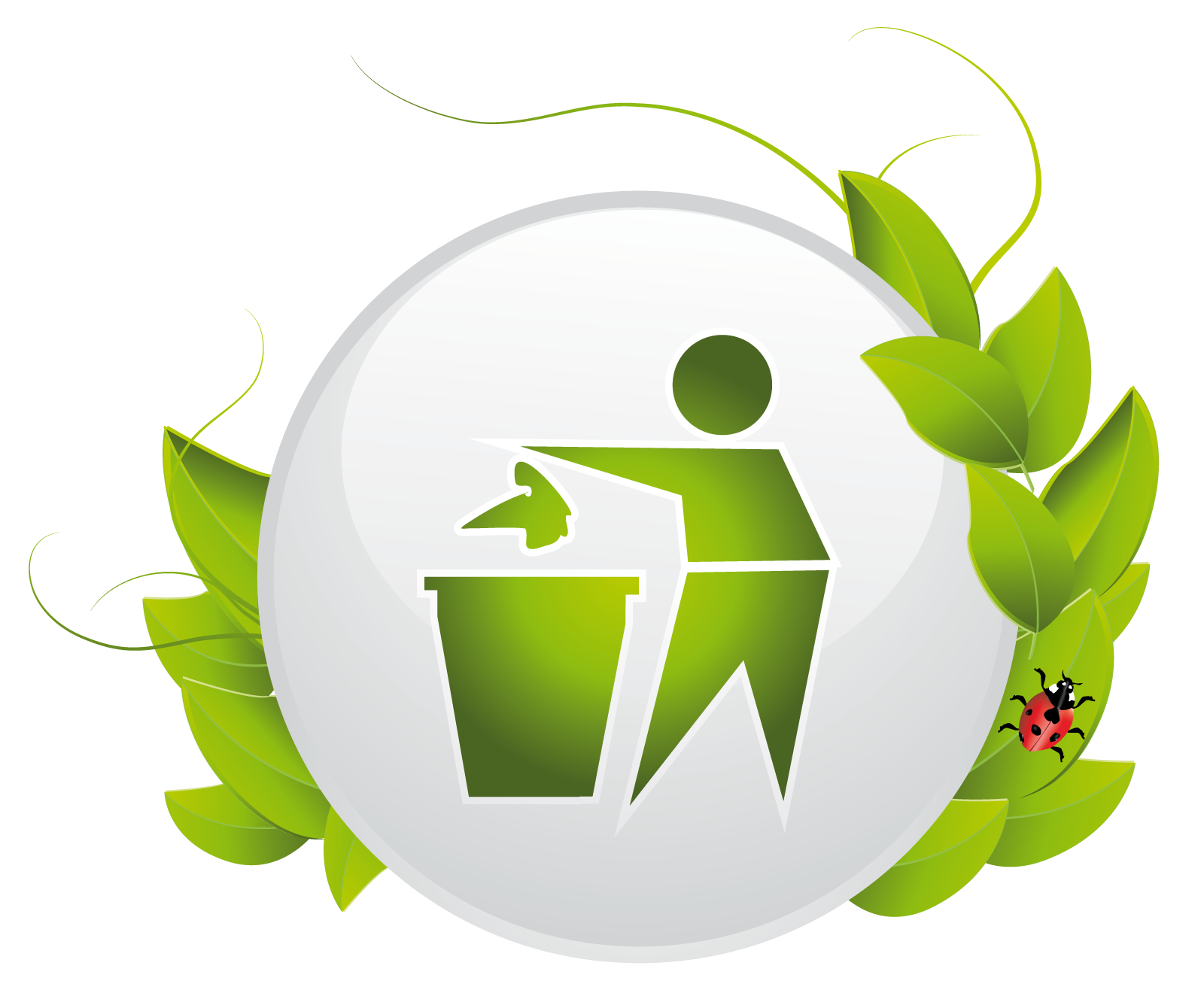 "Помогая другим, мы помогаем себе".
Ожидаемые результаты:   Повышенная активность учащихся в волонтерских социальных акциях 
 Привлечение внимания ребят к проблеме бездомных животных, 
по безопасности дорожного движения.Сплочение ученического коллектива.